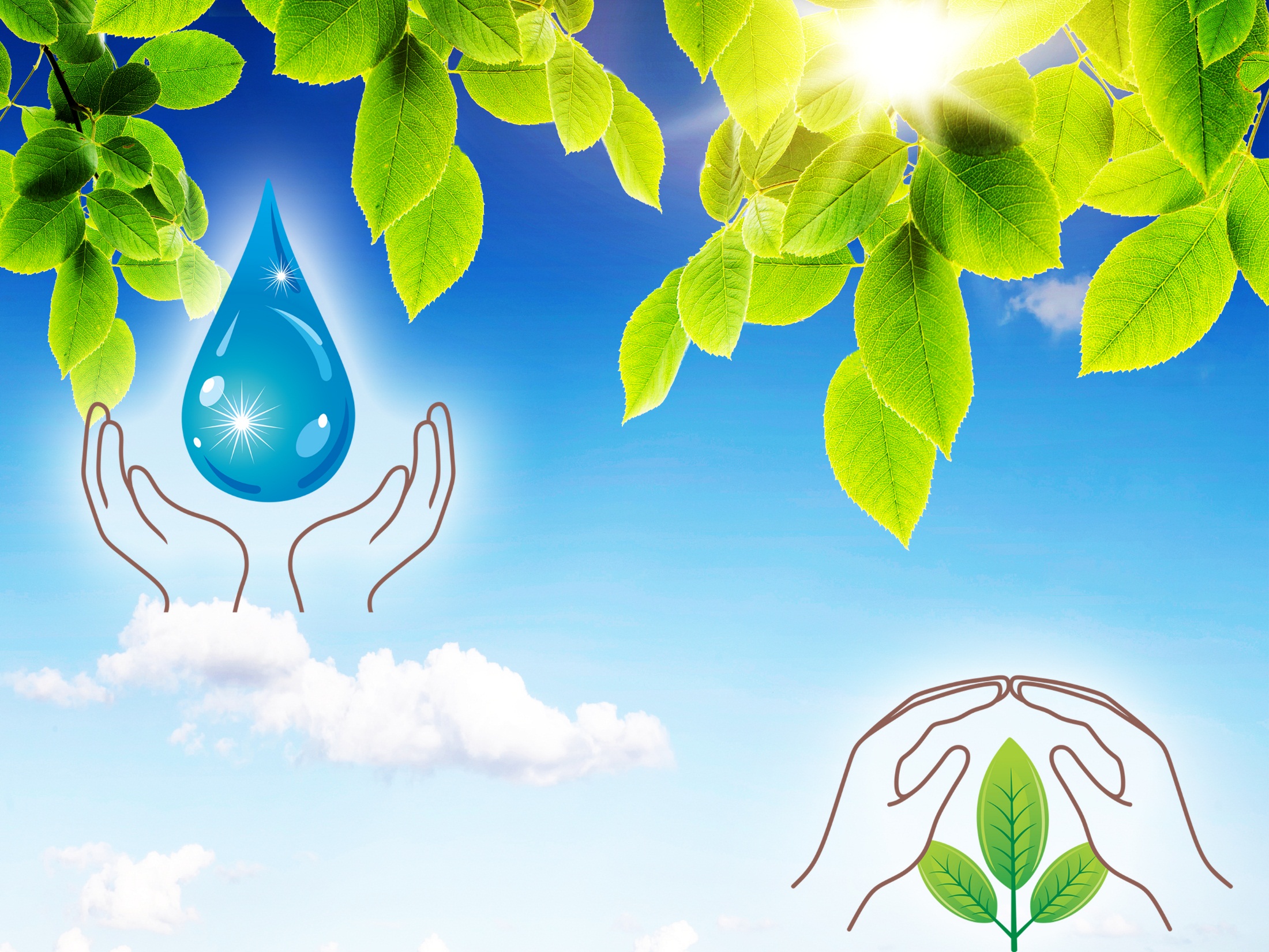 Методика экологического образования дошкольников
Подготовила: 
Кругликова О.А.
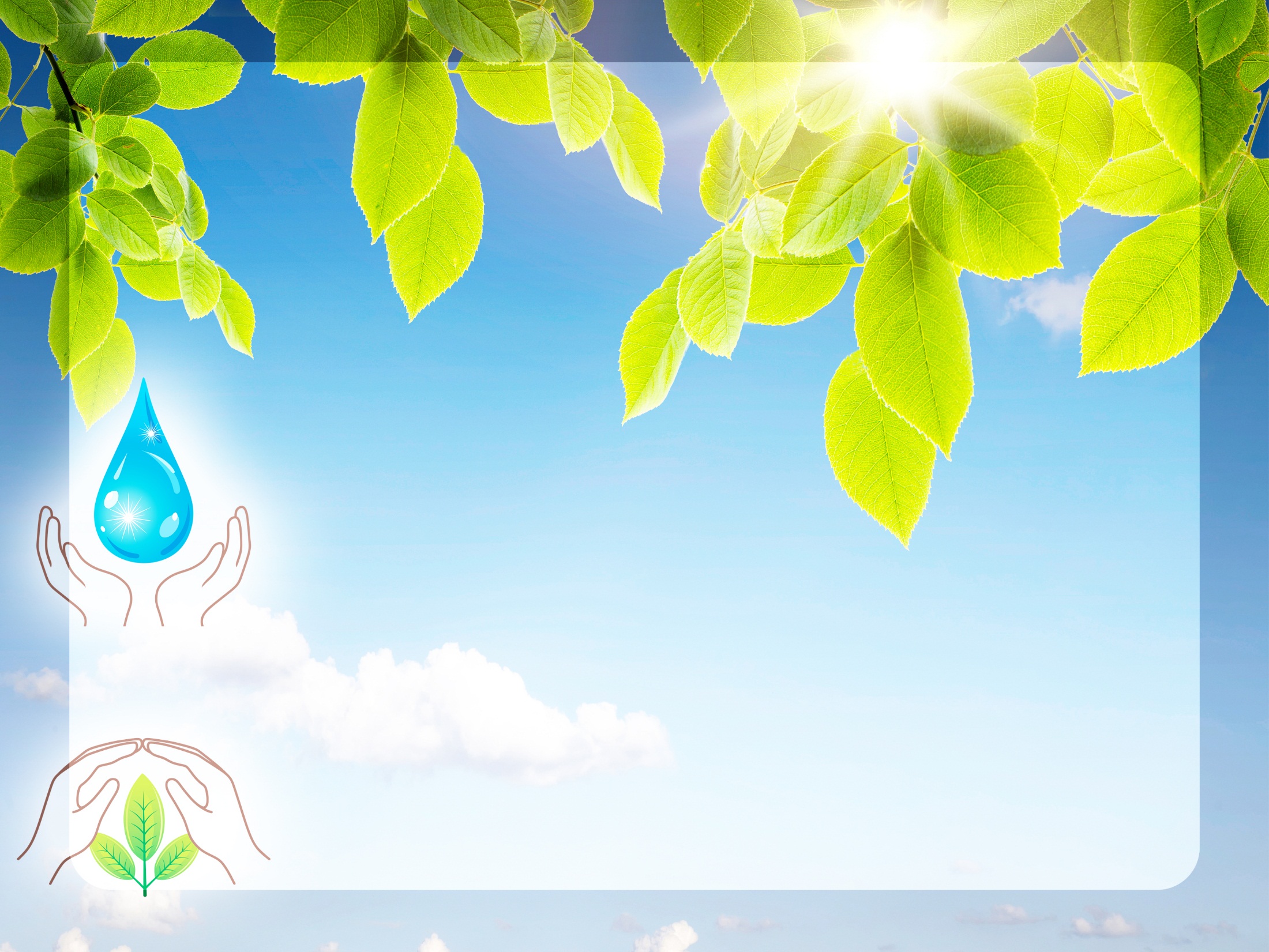 Экологическое образование осуществляется с помощью различных методов и форм работы. Для достижения целей экологического образования используются все виды детской деятельности, что соответственно отражается в методических подходах. При выборе методов и форм работы по экологическому образованию нужно учитывать ряд принципов:
-принцип научности
-принцип позитивизма
-принцип проблемности
-принцип системности
-принцип наглядности
-принцип гуманистичности
-принцип последовательности
-принцип безопасности
-принцип интеграции
-принцип деятельности
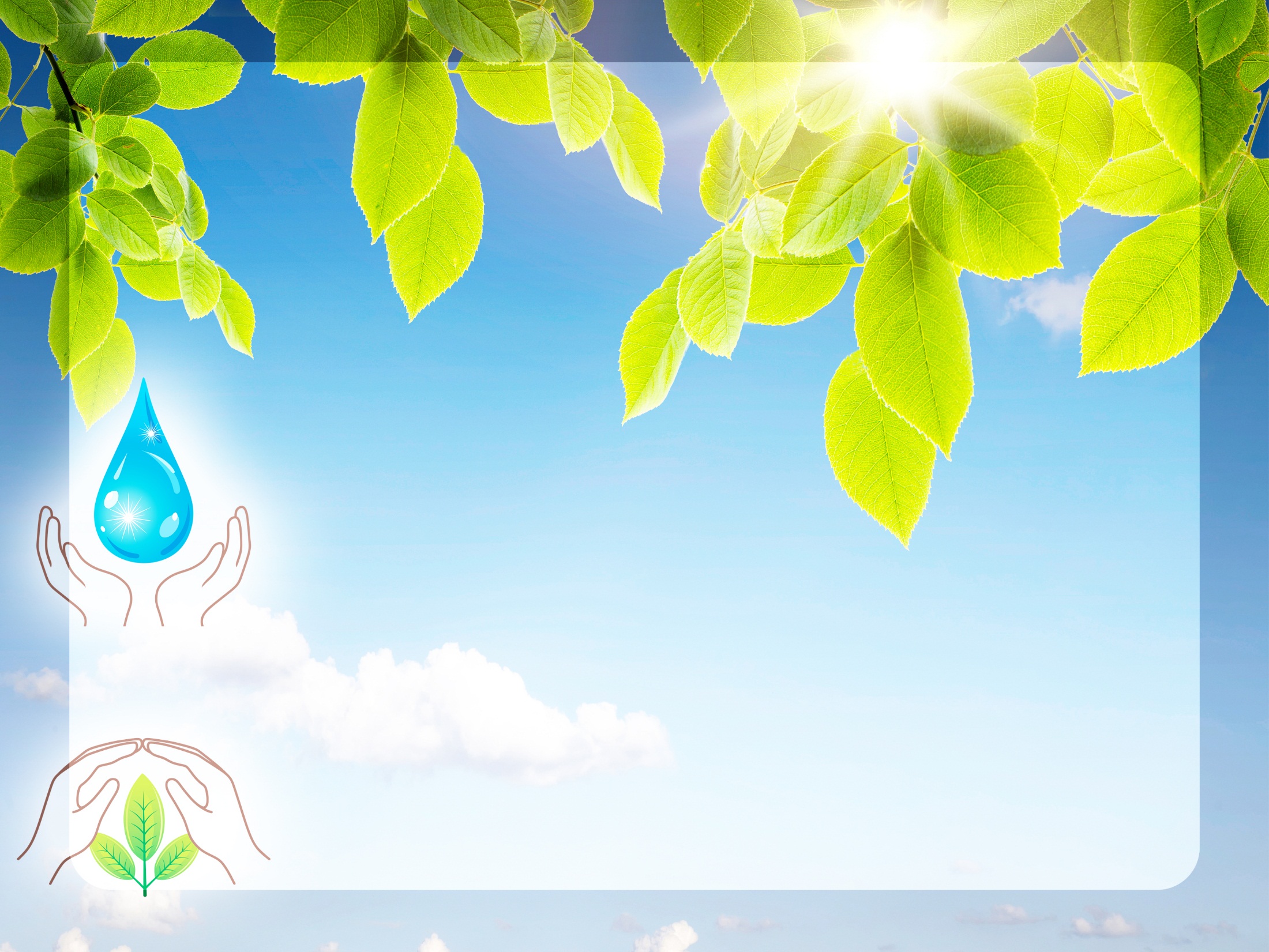 Принцип научности
Педагог в своей работе применяет только научно обоснованные формы и методы работы, соответствующие конкретному возрасту детей, учитывающие их психофизиологические особенности. Воспитатель не должен забывать о том , что основной вид деятельности ребенка-дошкольника—игра.
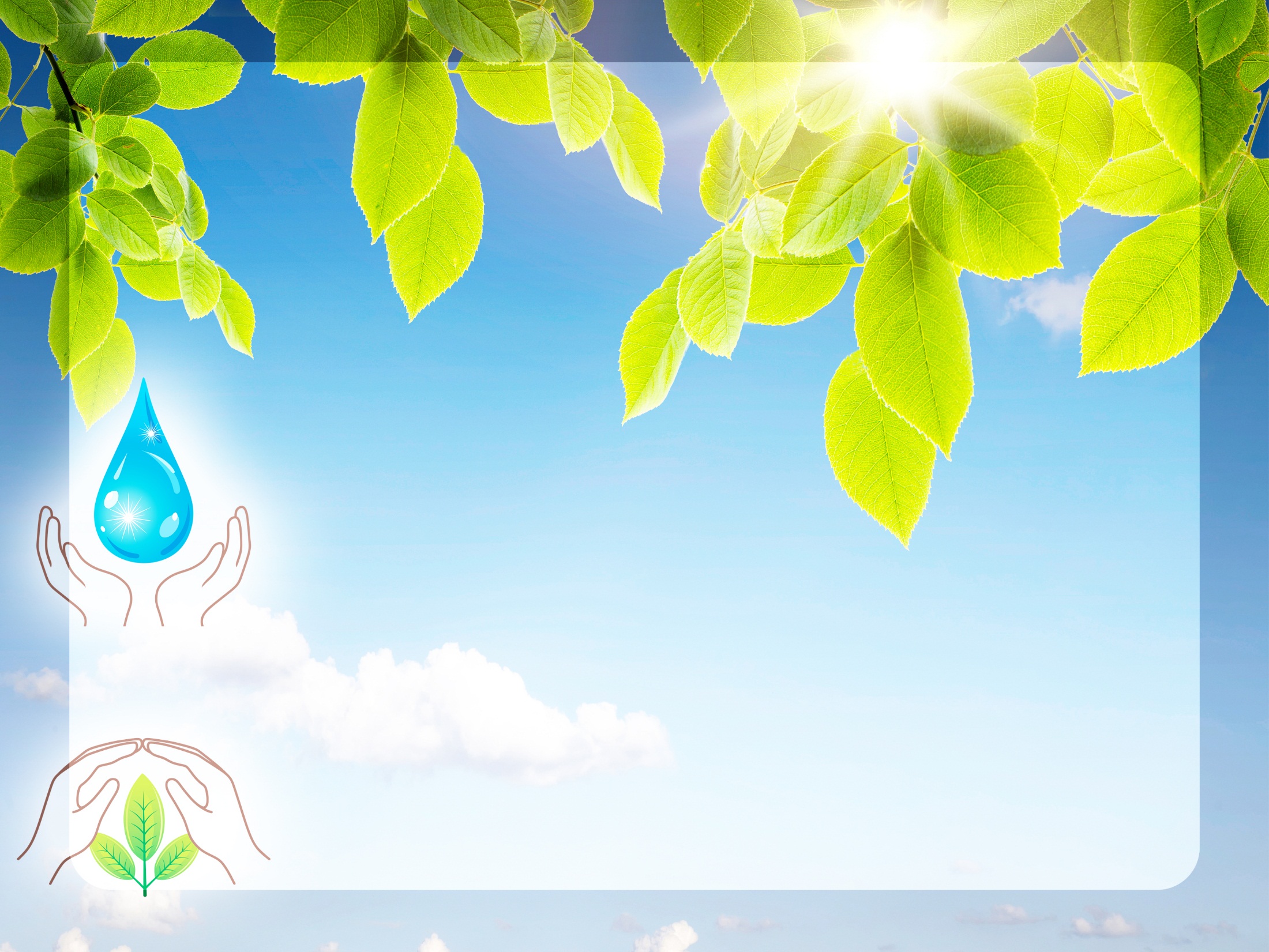 Принцип позитивизма
Педагог проводит обучение и воспитание детей на положительных примерах. В практике экологического образования широко распространены запреты, с которыми педагоги знакомят детей, это правила поведения в природе. Дети чаще получают информацию чего делать нельзя, возникает вопрос а что можно?
Нужно доводить до сведения детей информацию не только запрещающую, но и разрешающую рекомендательного характера
Пример: не рвите цветы, их можно нюхать, поливать, любоваться ими.
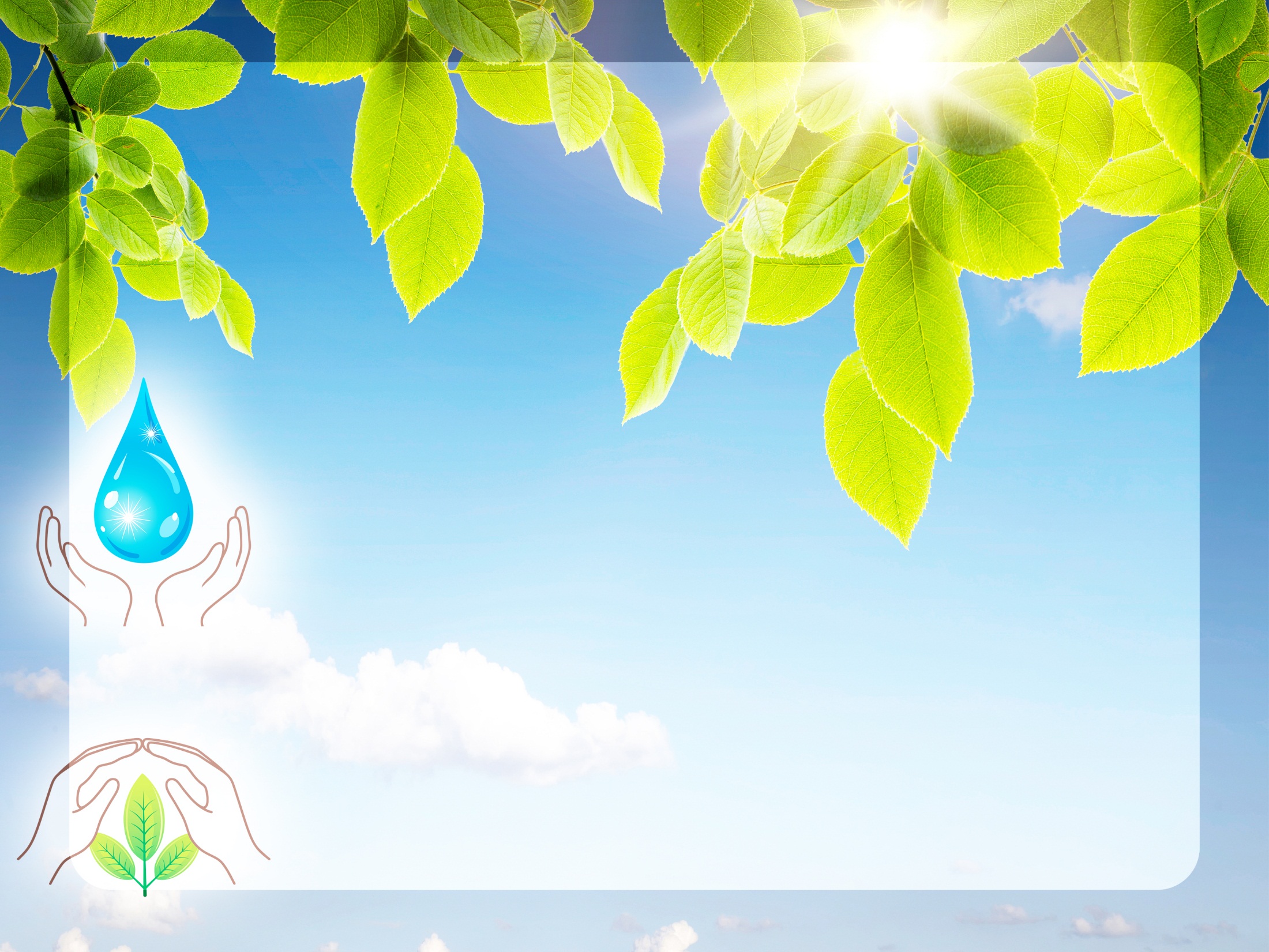 Принцип проблемности
Воспитатель создает проблемную ситуацию в решение которой участвует ребенок.
Примером является поисковая деятельность, экспериментирование,  наблюдение. Особенности:
-у ребенка должна быть потребность решить задачу(мотивация)
-у ребенка должен быть определенный уровень знаний, умений и навыков для решения проблемной ситуации
-в ситуации должно быть что-то неизвестное (отличающееся от предыдущих знаний), которое ребенку надо найти.
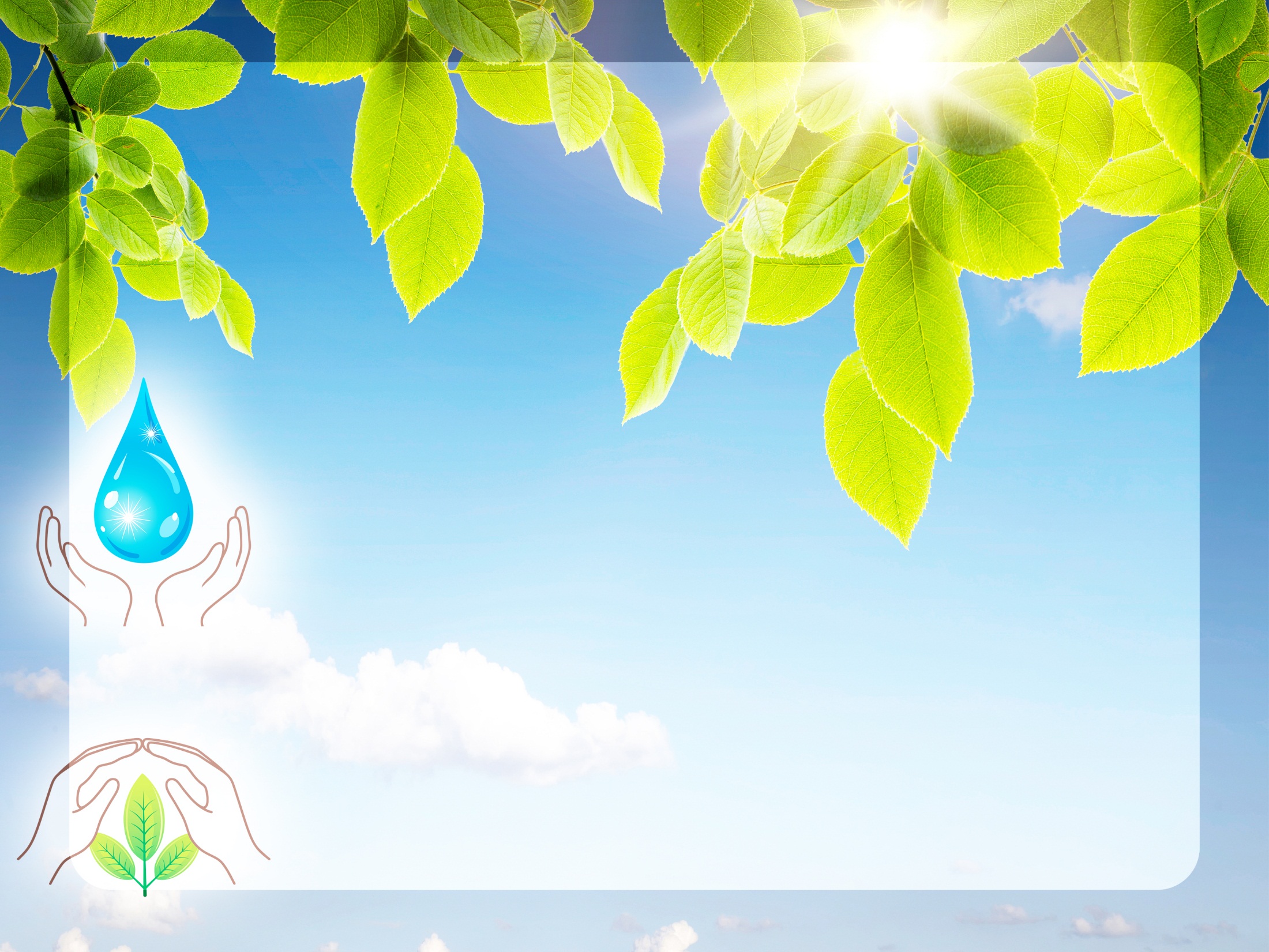 Принцип системности
Для реализации принципа системности каждому специалисту ДОУ необходимо согласовывать время и тематику проведения своих занятий с занятиями педагога-эколога или воспитателя, чтобы не повторяться или не забегать далеко вперед.
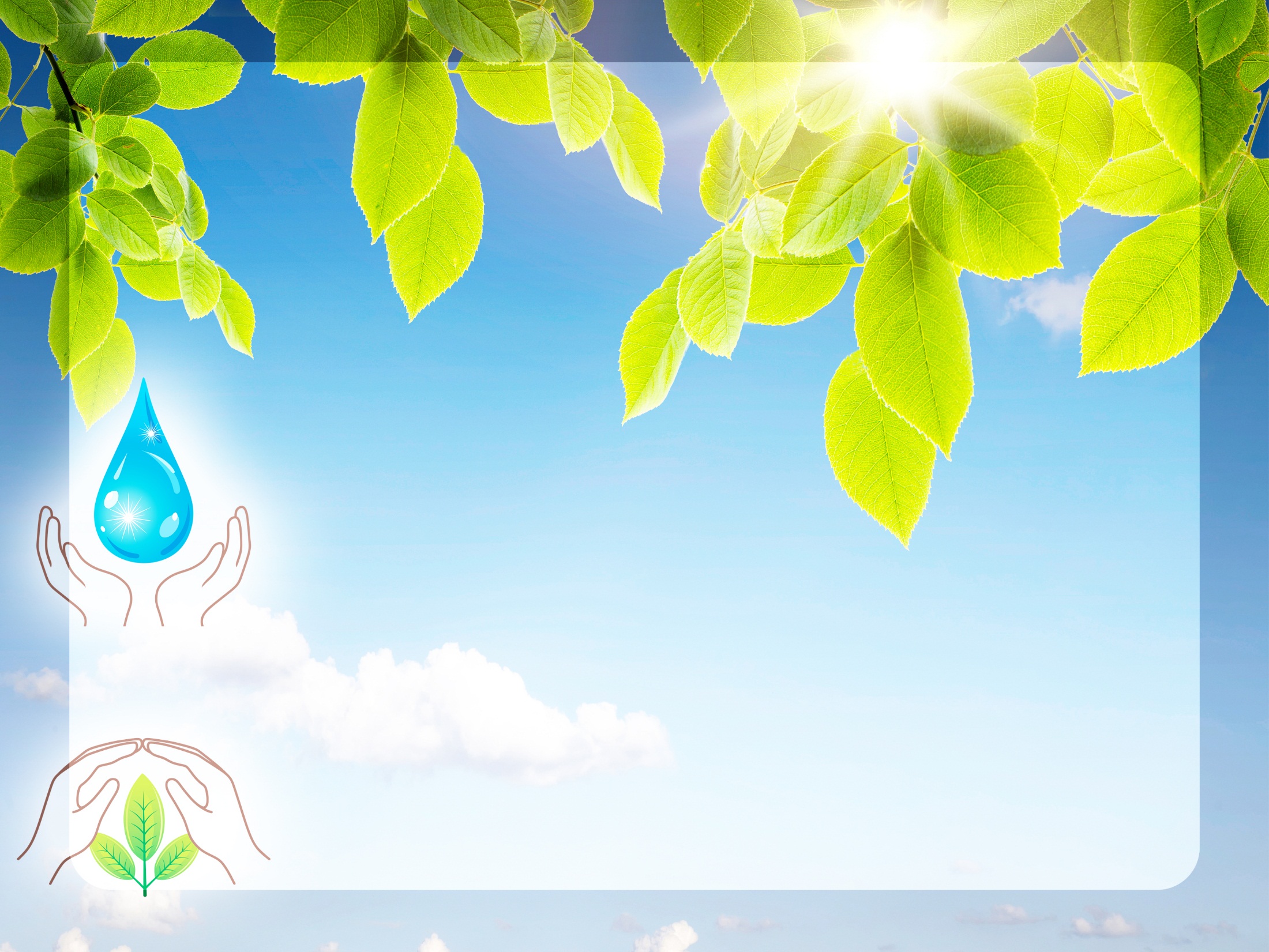 Принцип наглядности
Принцип означает постоянное использование в работе с детьми наглядного материала: иллюстраций, пособий, видеоматериалов, картин, плакатов, моделей, макетов и т. п. которые соответствуют возрасту ребенка и которые он может наблюдать в своем окружении.
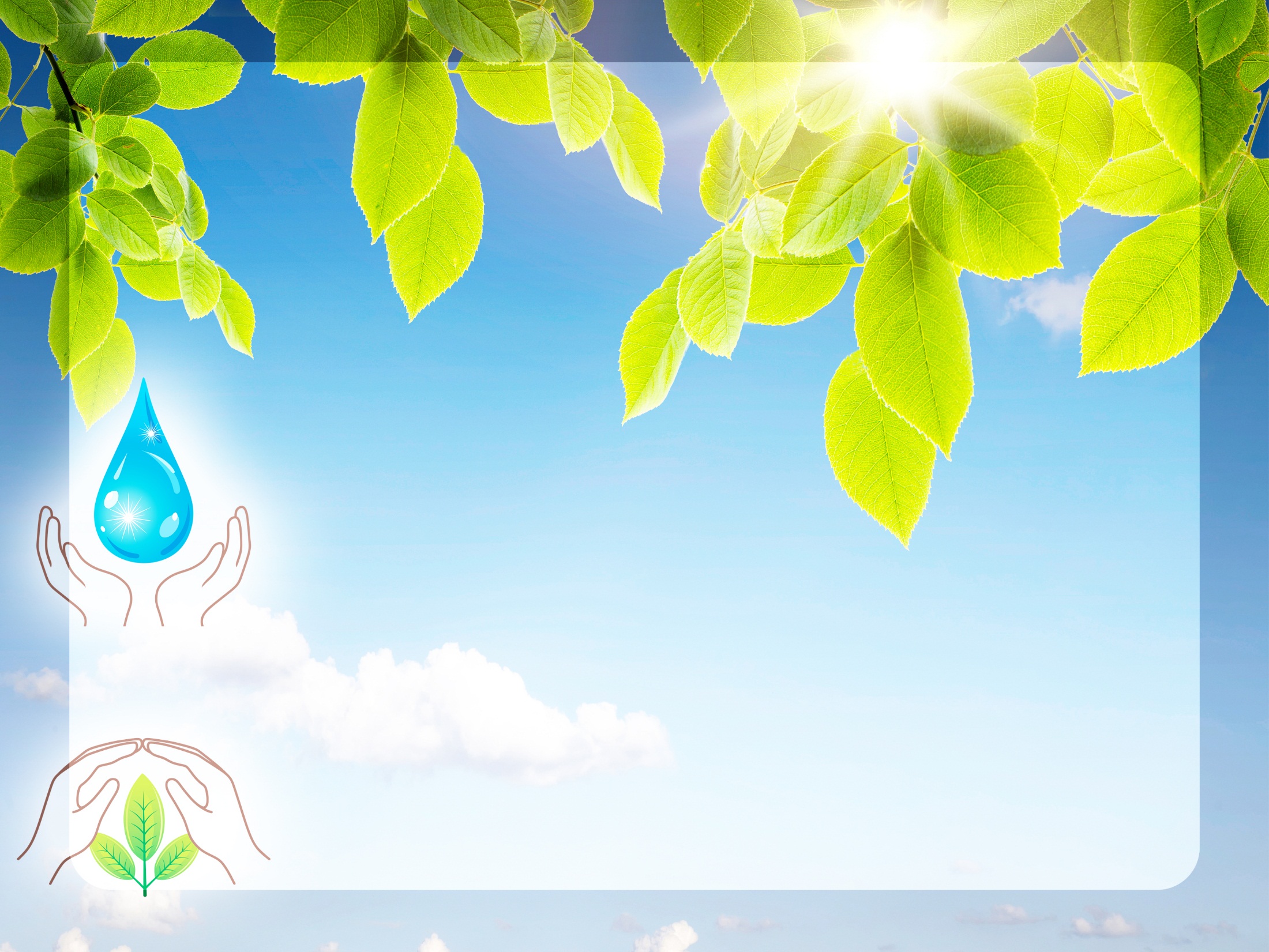 Принцип гуманистичности
В этом принципе ребенку предоставляется больше самостоятельности для выражения своих чувств, мыслей, познания окружающего мира путем экспериментирования. Предпочтительнее методы работы направленные не на механическое воспроизводство знаний(запоминание), а на формирование способности самостоятельно мыслить, оценивать отношения человека и окружающей среды, понимать существующие в природе(элементарные) взаимосвязи. Здесь преобладает диалоговая форма обучения, когда ребенок является равноправным собеседникам взрослого.
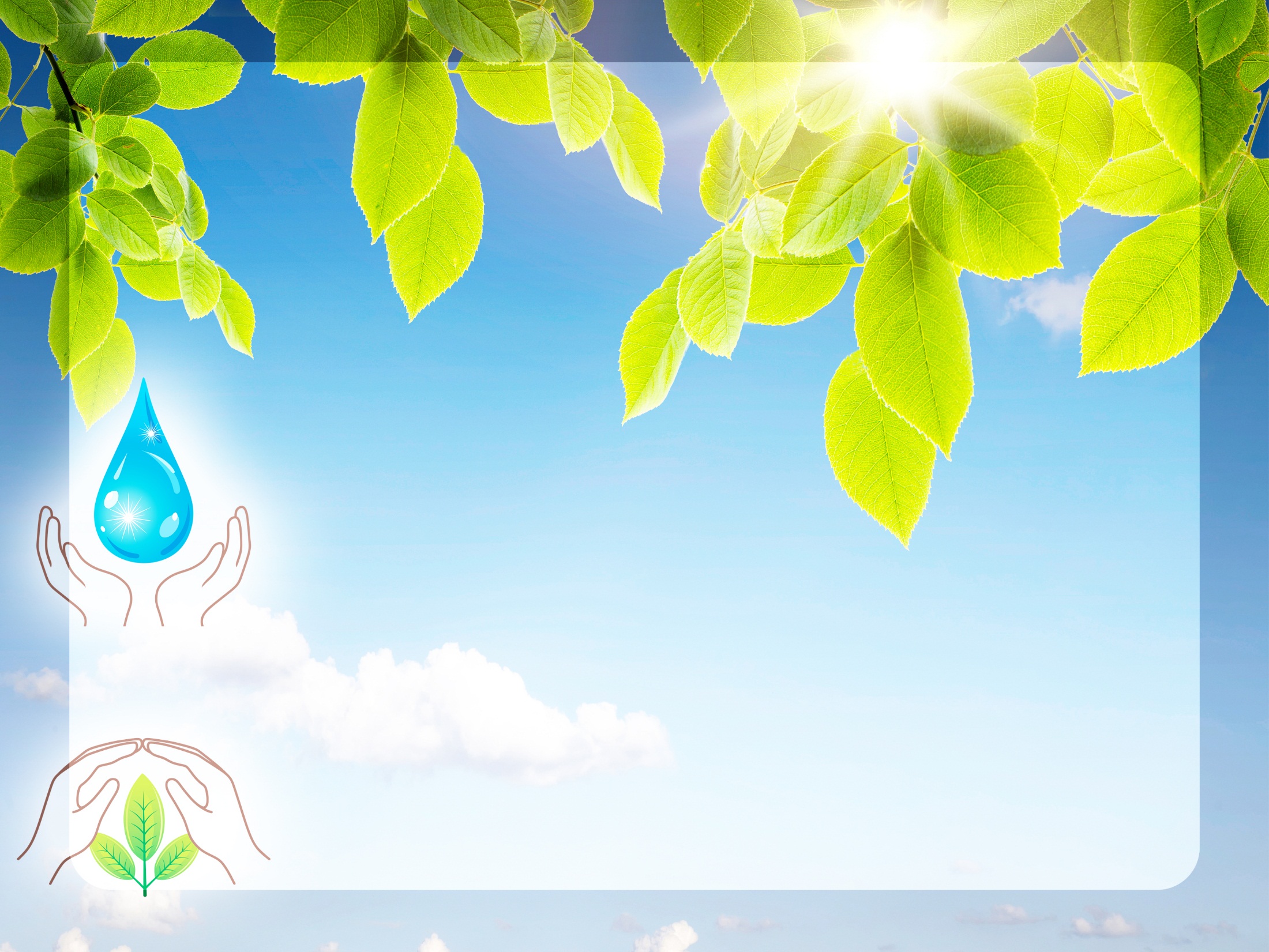 Принцип последовательности
экологические занятия должны проводиться в определенной логической последовательности.
А развертывание знаний (согласно этому принципу) — должна идти от простого к более сложному.
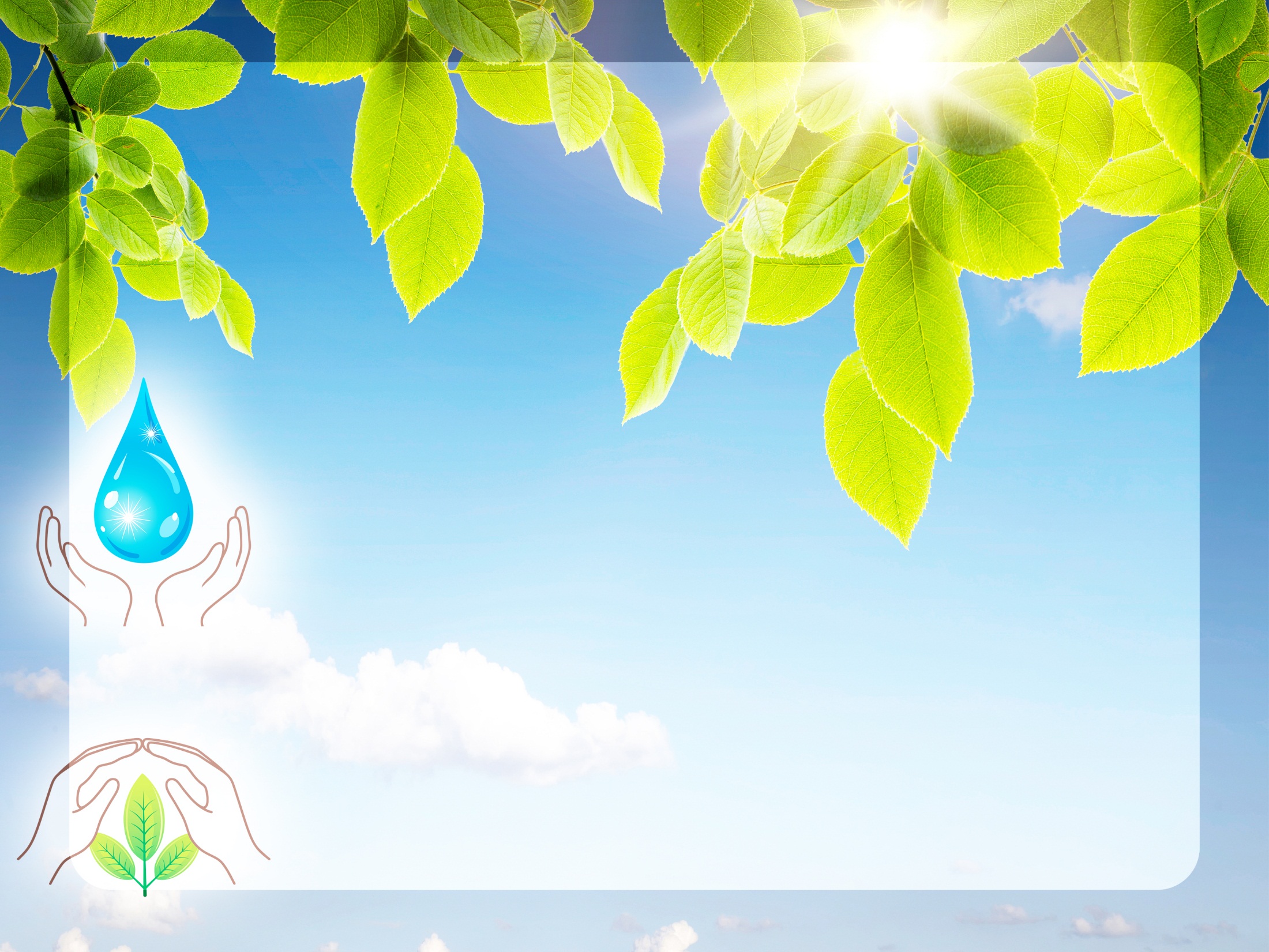 Принцип безопасности
Используемые педагогом формы и методы работы должны быть безопасными для ребенка, практическая деятельность должна исключать потенциально опасные для них территории и методики работы. Принцип безопасности подразумевает также, что в процессе организуемых воспитателем наблюдений и опытов не должны пострадать объекты природы.
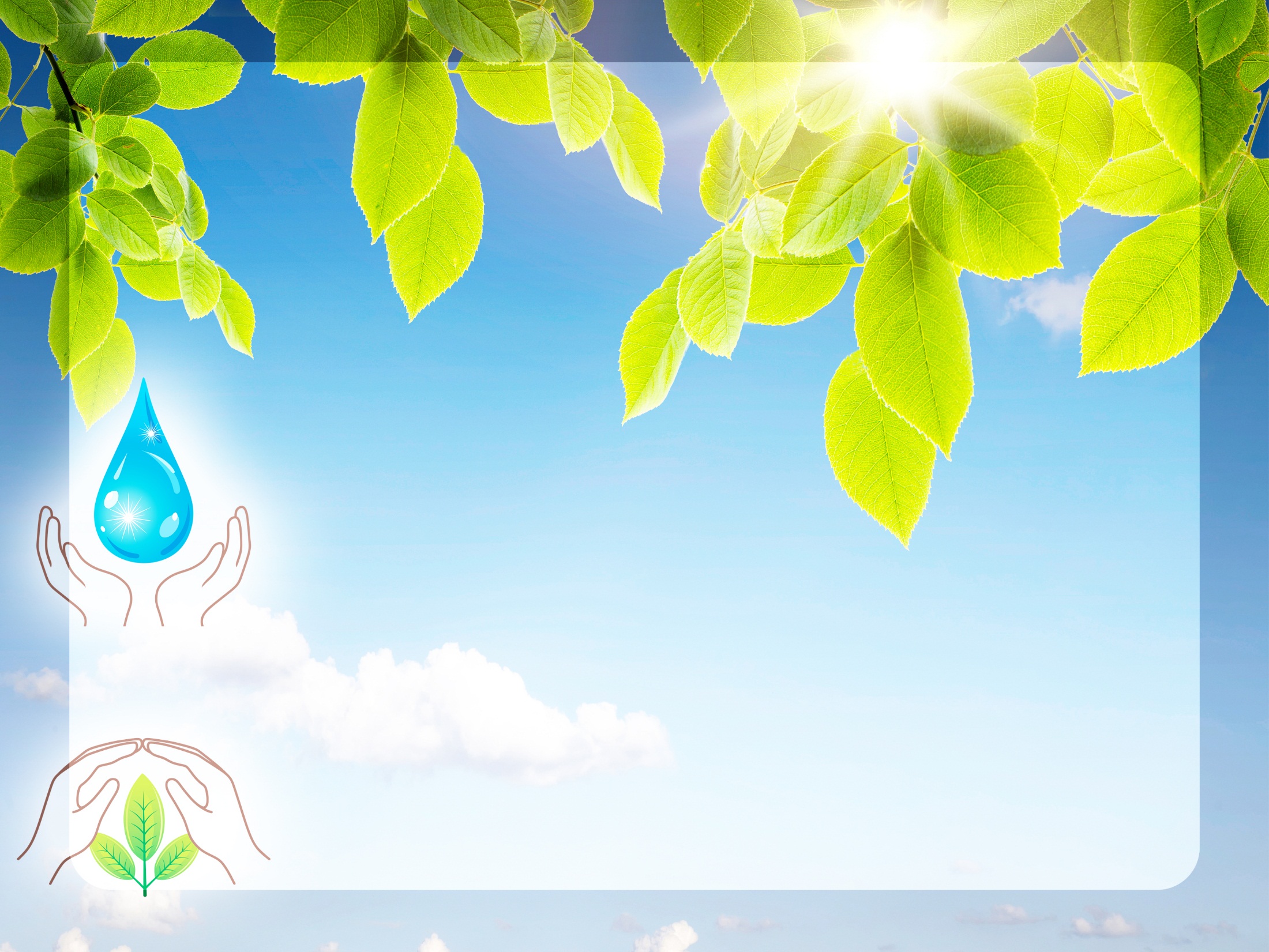 Принцип интеграции
Интегрированный подход предполагает тесное сотрудничество всех педагогов дошкольного учреждения.
Важная особенность применения принципа интеграции заключается в том, что занятия воспитателей, специалистов объединяются одной темой, однако каждый из них при этом решает на занятиях задачи собственной программы.
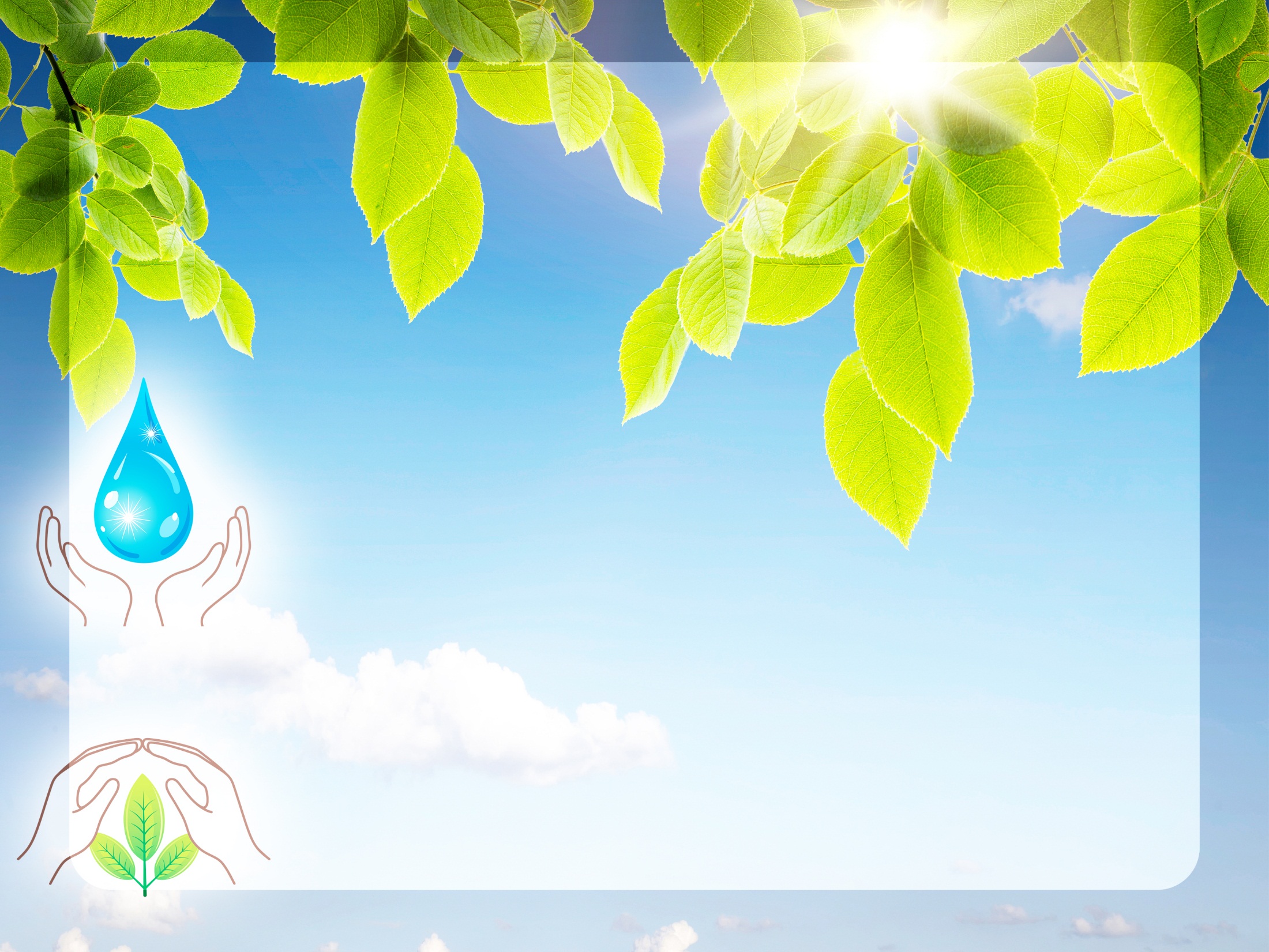 Принцип деятельности
В содержание любого занятия необходимо включать какую-либо деятельность, поскольку деятельность — это основа образования дошкольника, в том числе и экологического. Рассмотрим возможные варианты деятельности ребенка для целей экологического образования через игру:
-Сюжетно-ролевые игры – которые предполагают наличие природоведческого, природоохранного или экологического содержания и существование определенных правил.
-Дидактические игры экологического содержания, среди них предметные игры которые предполагают использование природного материала и интеллектуальные такие как «КВН», «Что? Где? Когда?»
- Самостоятельные игры
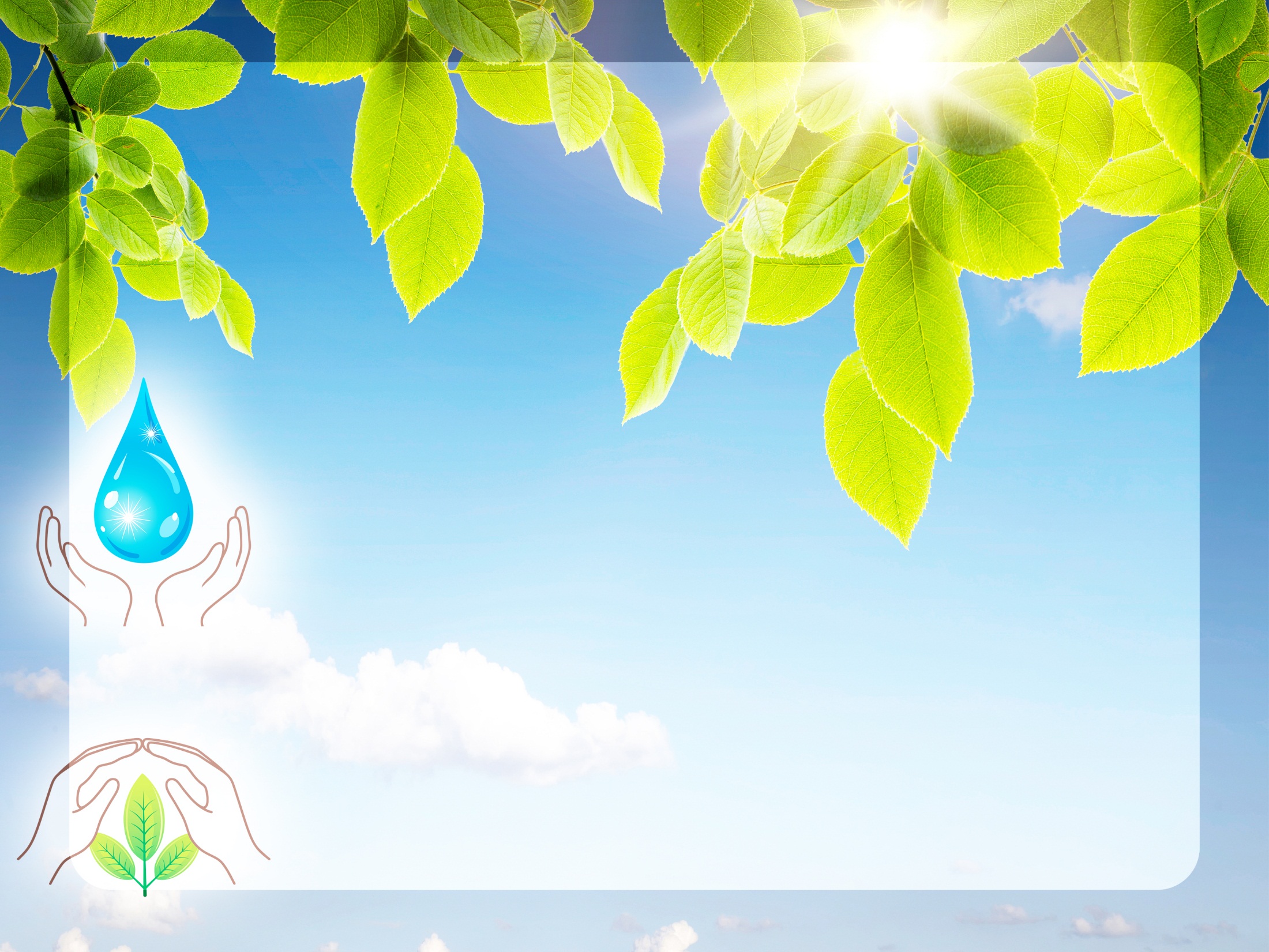 Труд в природе
В процессе трудовой деятельности дошкольник имеет возможность применить на практике свои знания, приобрести новые, наглядно убедиться в существовании в природе различных взаимосвязей (растение, животное — и окружающая среда). У него формируются необходимые навыки ухода, чувство ответственности за живых организмов.
Крайне важно перед началом трудовой деятельности выработать у ребенка эмоционально-положительное отношение к объекту, показать, что этот объект живой, что он нуждается в бережном отношении именно этого ребенка («без твоей помощи растение может засохнуть, а морская свинка погибнет, если ей не давать воды и пищи»).
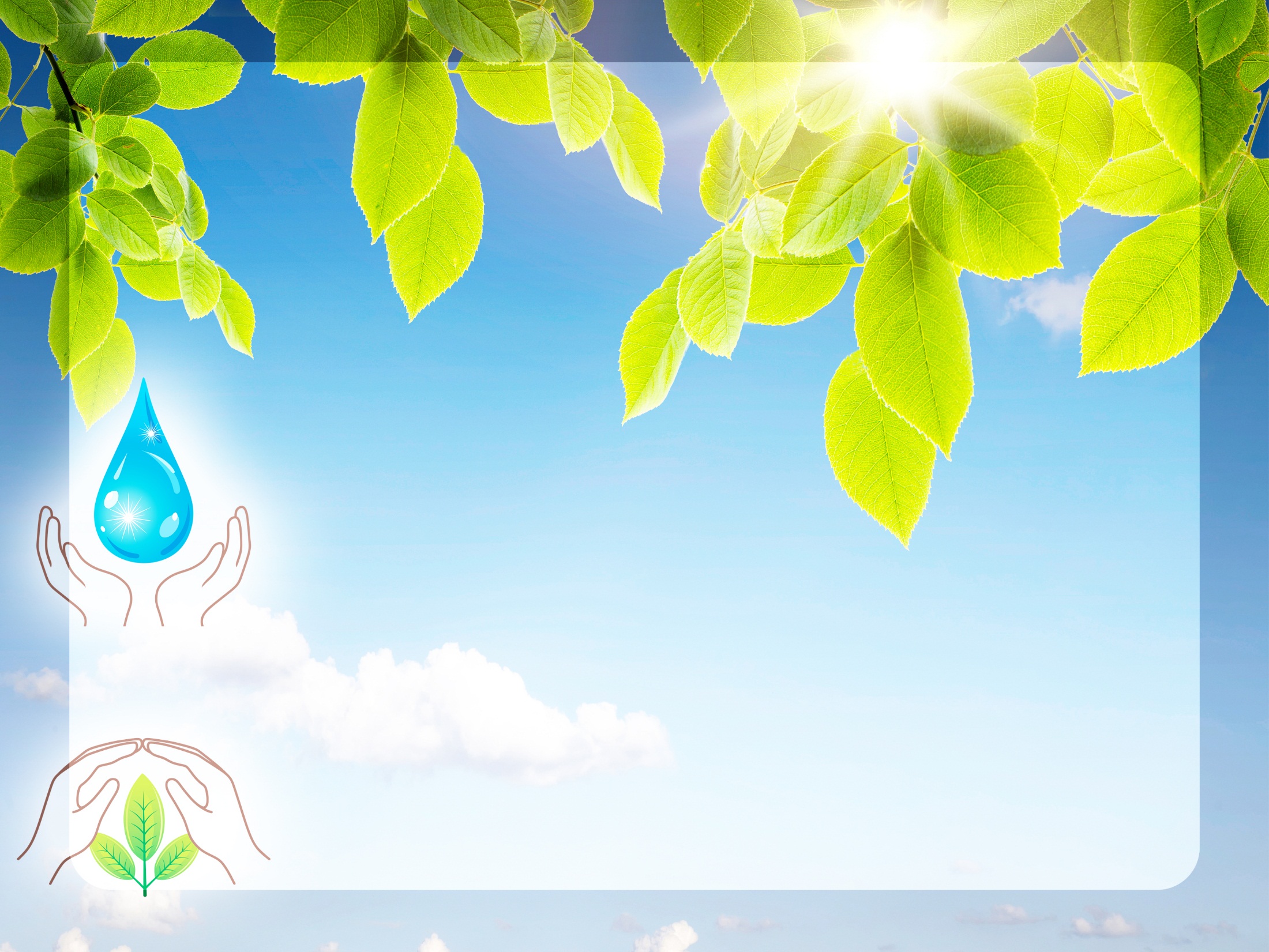 Поисковый вид деятельности
Поисковая деятельность с точки зрения процесса экологического образования является одной из главных видов деятельности ребенка.
В качестве основного вида поисковой деятельности практически все педагоги выделяют такую деятельность — как экспериментирование.
Экспериментирование - это «истинно детская деятельность» является ведущей на протяжении всего дошкольного возраста, начиная с младенчества. В ней ребенок выступает как своеобразный исследователь, самостоятельно воздействующий различными способами на окружающие его предметы и явления с целью их более полного познания и освоения.
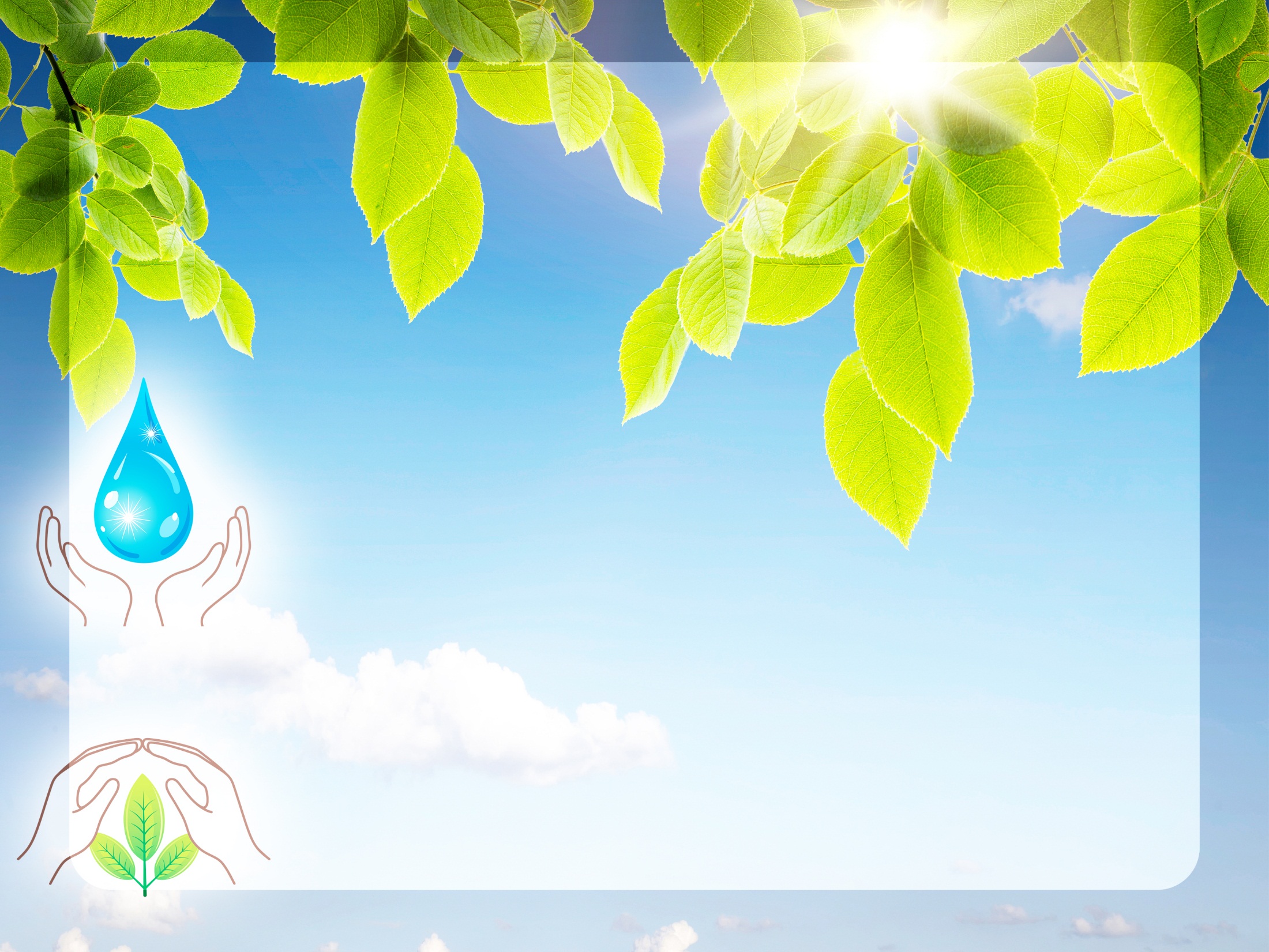 Благодарю
 за 
внимание!